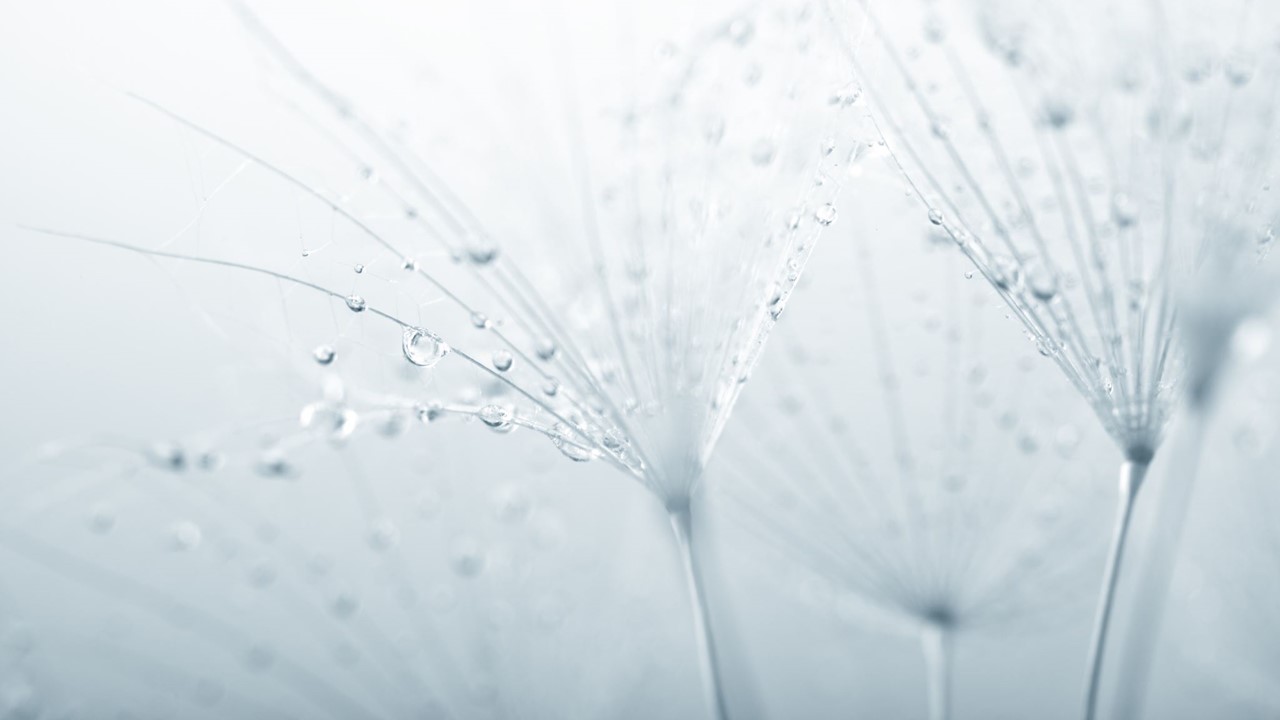 IN THE 
GOLDEN BOWL
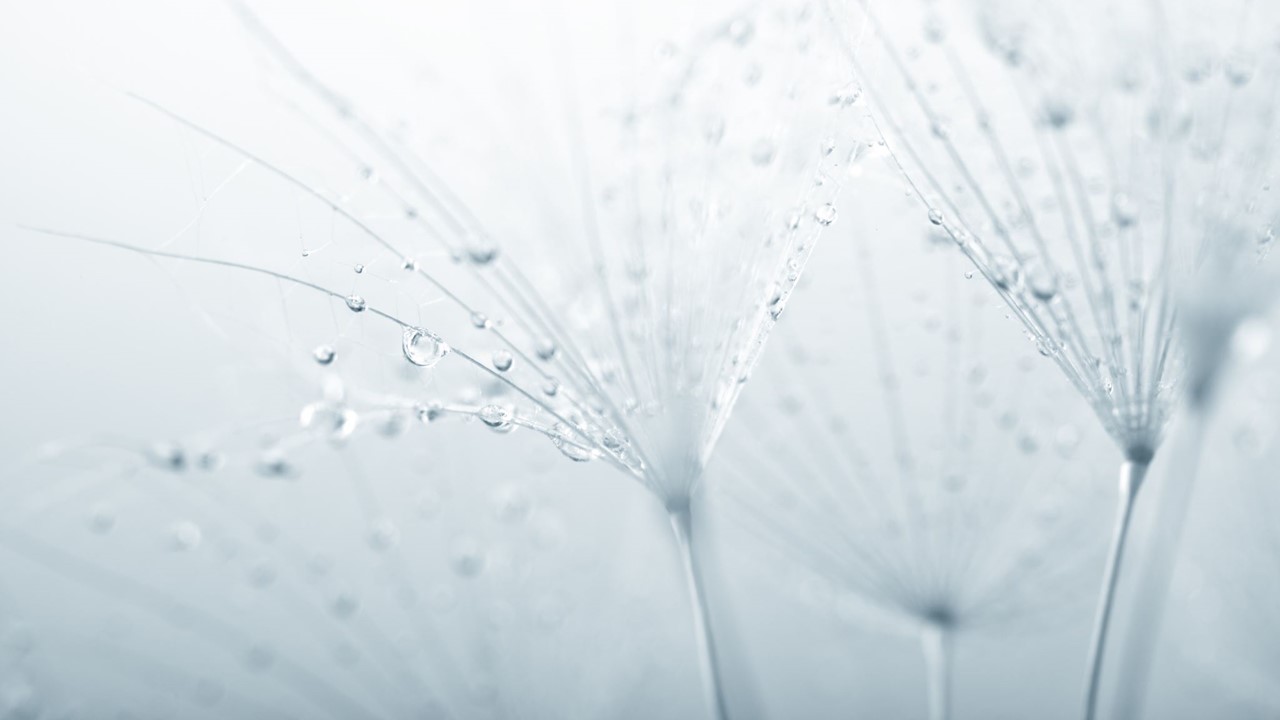 1
The candlestick of gold, found in Zechariah four, 
Symbolizes the church, of the Eleventh hour; 
From the Loud Cry period, to the glorious Kingdom, 
Under Zerubbabel, who is guided by God’s wisdom.
Chorus:
In the Golden Bowl, 
Is Inspired Truth, 
This marvelous Bowl, 
Blesses old and youth.
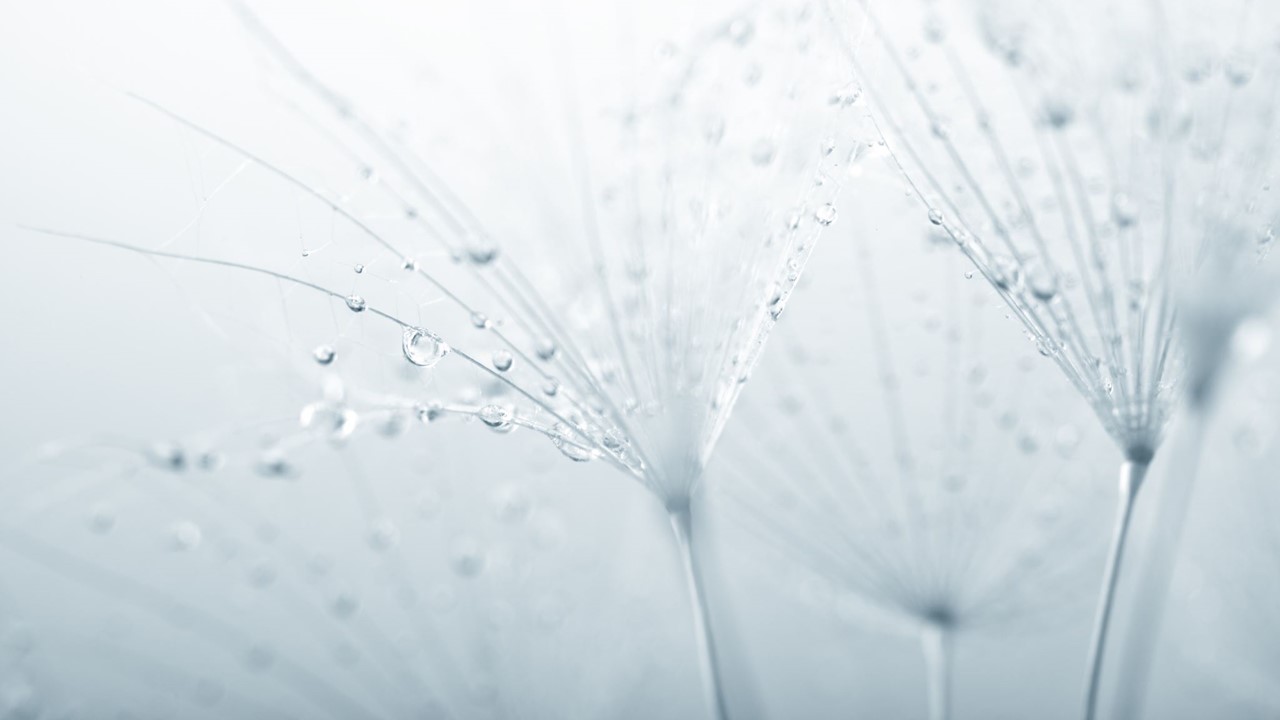 2
New, pure understanding, of the true Rod Message, 
Sweeps off all false doctrines, all our thirst to assuage, 
The Lord here recommends, that we meekly should hear, 
The message for this time, because our redemption is near.
Chorus:
In the Golden Bowl, 
Is Inspired Truth, 
This marvelous Bowl, 
Blesses old and youth.
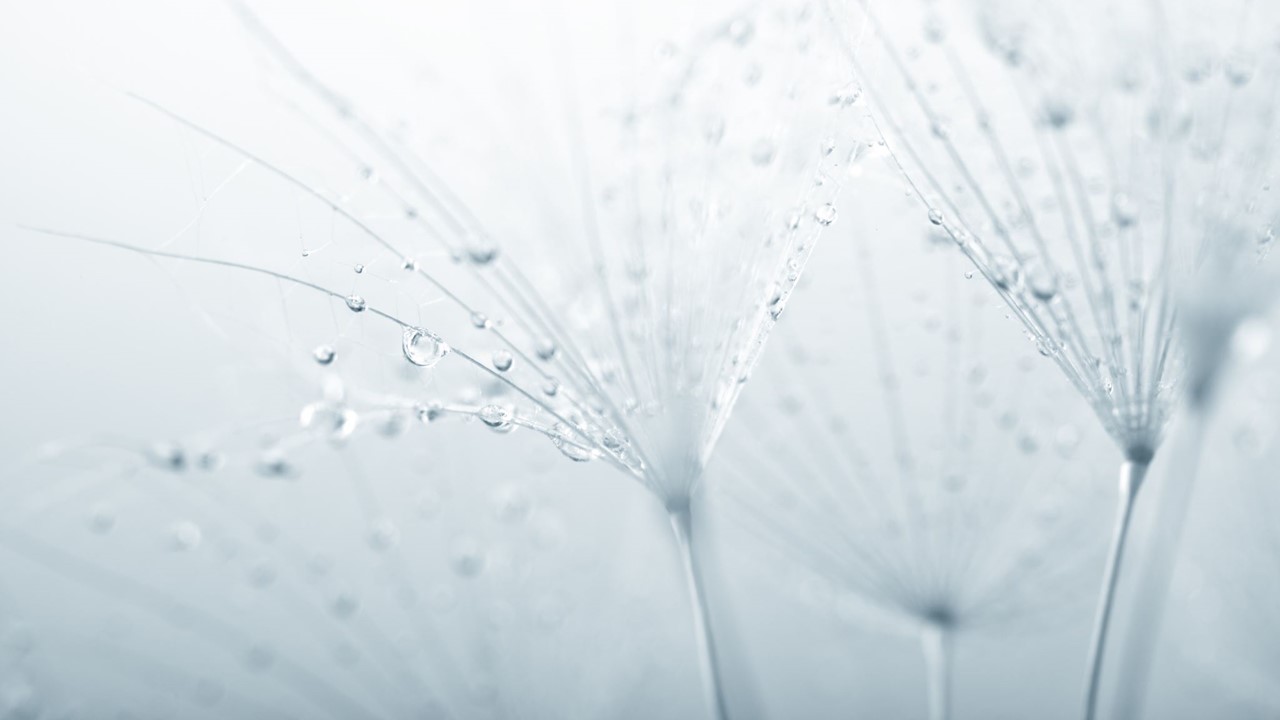 3
The Golden Bowl itself, is the books of pure light,
Given unto the church, so that she shines so bright;
‘Tis the storehouse of Truth, Spirit of Prophecy,
Blessed are they who hear, and obey the God of mercy.
Chorus:
In the Golden Bowl, 
Is Inspired Truth, 
This marvelous Bowl, 
Blesses old and youth.